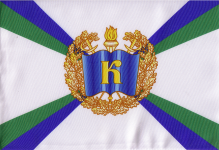 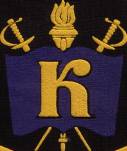 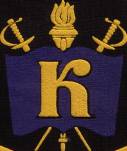 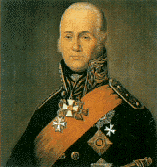 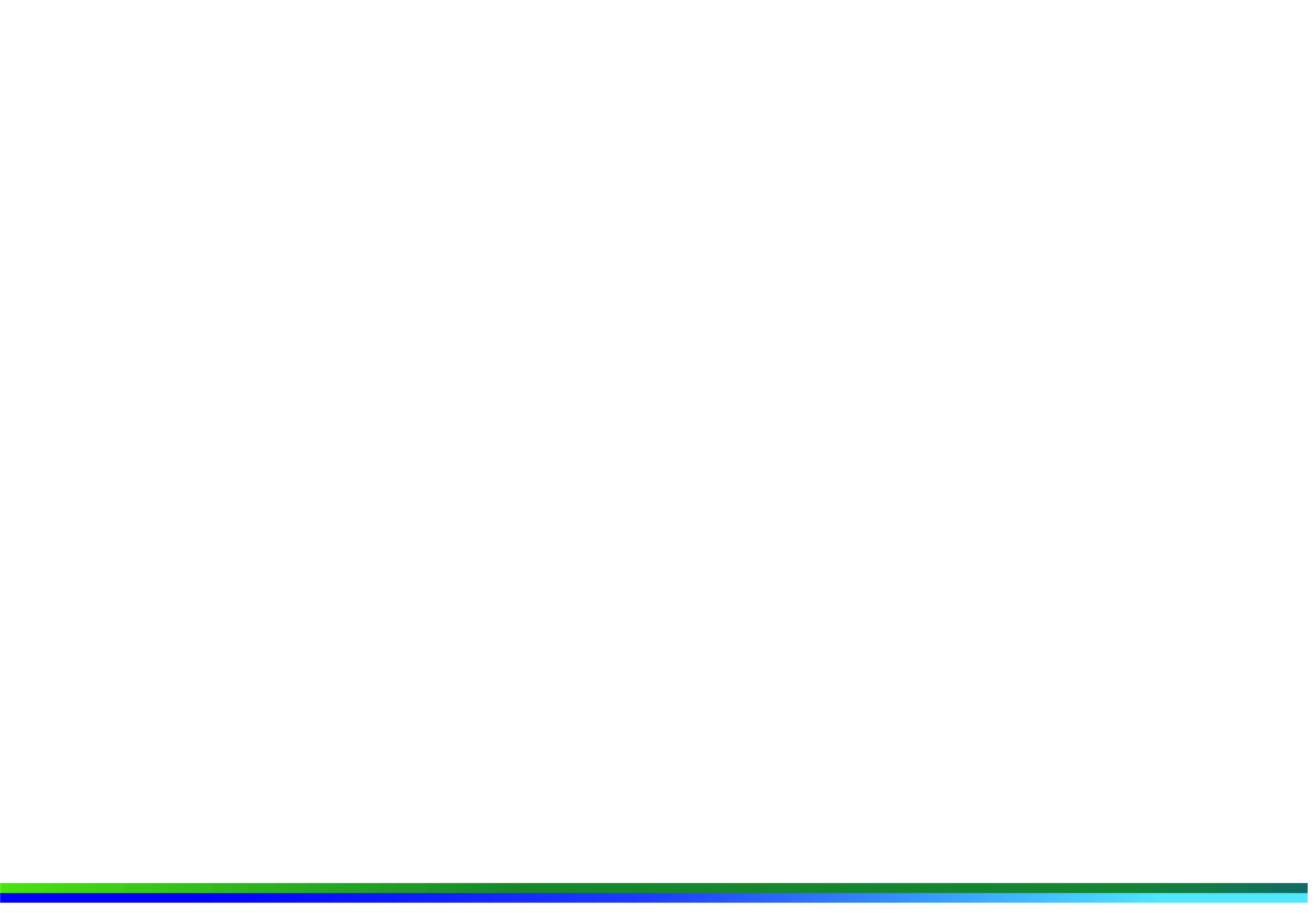 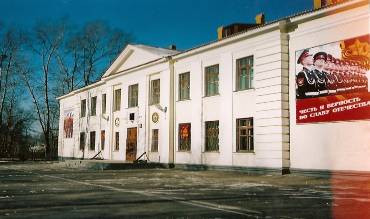 Муниципальное бюджетное общеобразовательное учреждение 
кадетская школа №1 имени 
Ф.Ф. Ушакова  города Хабаровска
«Краевой центр трансфера технологий» 
«Обновление содержания и технологий развития метапредметных компетенций»
2022-2023 г.
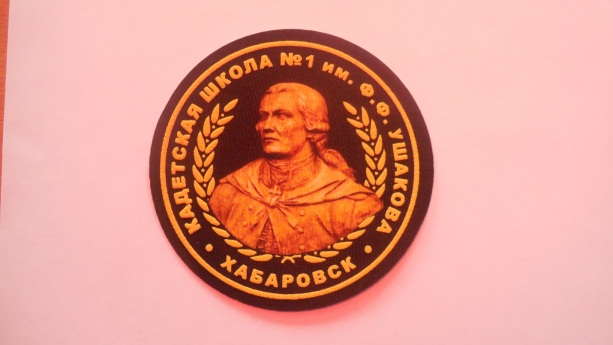 Общая информация
Инновационная деятельность:
Тема: "Метапредметные умения как надпредметная основа предметного образования и формирования функциональной грамотности обучающихся"
Цель деятельности: качественное изменение профессиональных компетентностей педагогов Хабаровского края, необходимых для модернизации содержания и технологий образования, направленных на развитие функциональной грамотности на основе метапредметных компетенций учащихся.
Задачи: 
- организовать обучения педагогов по овладению способами развития умений работать в метапредметах и использовать их в учебном процессе;
- разработать учебно-методические и дидактические материалы по организации метапредметных курсов с учетом формирования функциональной грамотности;
- создать условия для тиражирования инновационного опыта по развитию метапредметных компетенций и функциональной грамотности в урочной и внеурочной деятельности. 
Основные этапы плана реализации проекта согласно техническому заданию (сроки их реализации):
Нормативно-правовое обеспечение инновационной деятельности:
Приказ о пролонгировании деятельности кросс-функциональной команды КЦТТ.
Определение темы и продукта проекта, приказ о составе кроссфункциональной команды и лидера команды.
Разработка плана деятельности центра и утверждения на педсовете (протокол №1 от 30.08.2022)
Разработка программы корпоративного обучения, представление и утверждение на педсовете (протокол №1 от 30.08.2022)
Обновление страницы   на сайте школы и освещение там материалов инновационной деятельности центра (http://khb-kadetschool.ru/partition/73187/#megamenu )
Направления работы:
Корпоративное обучение педагогов:
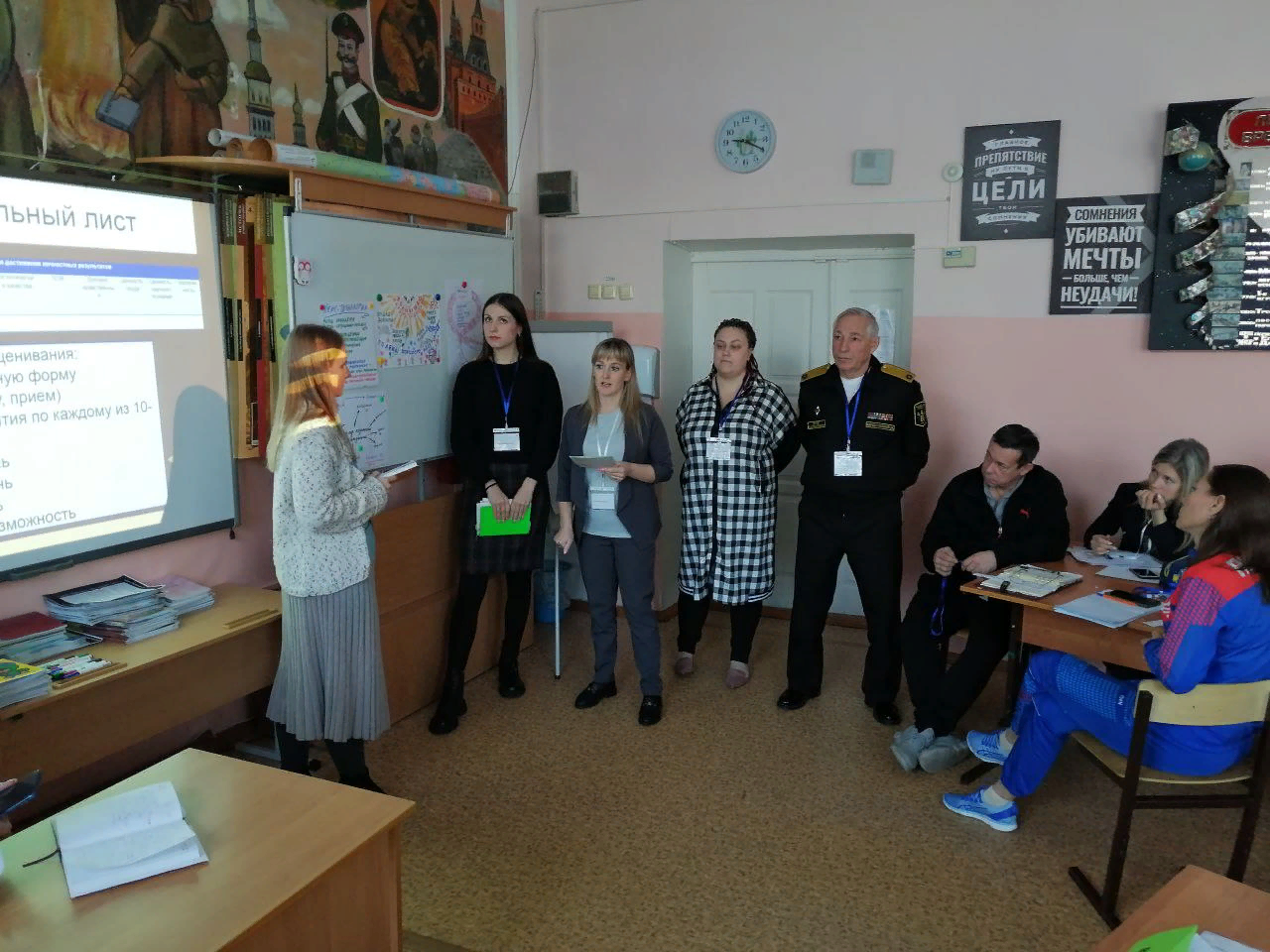 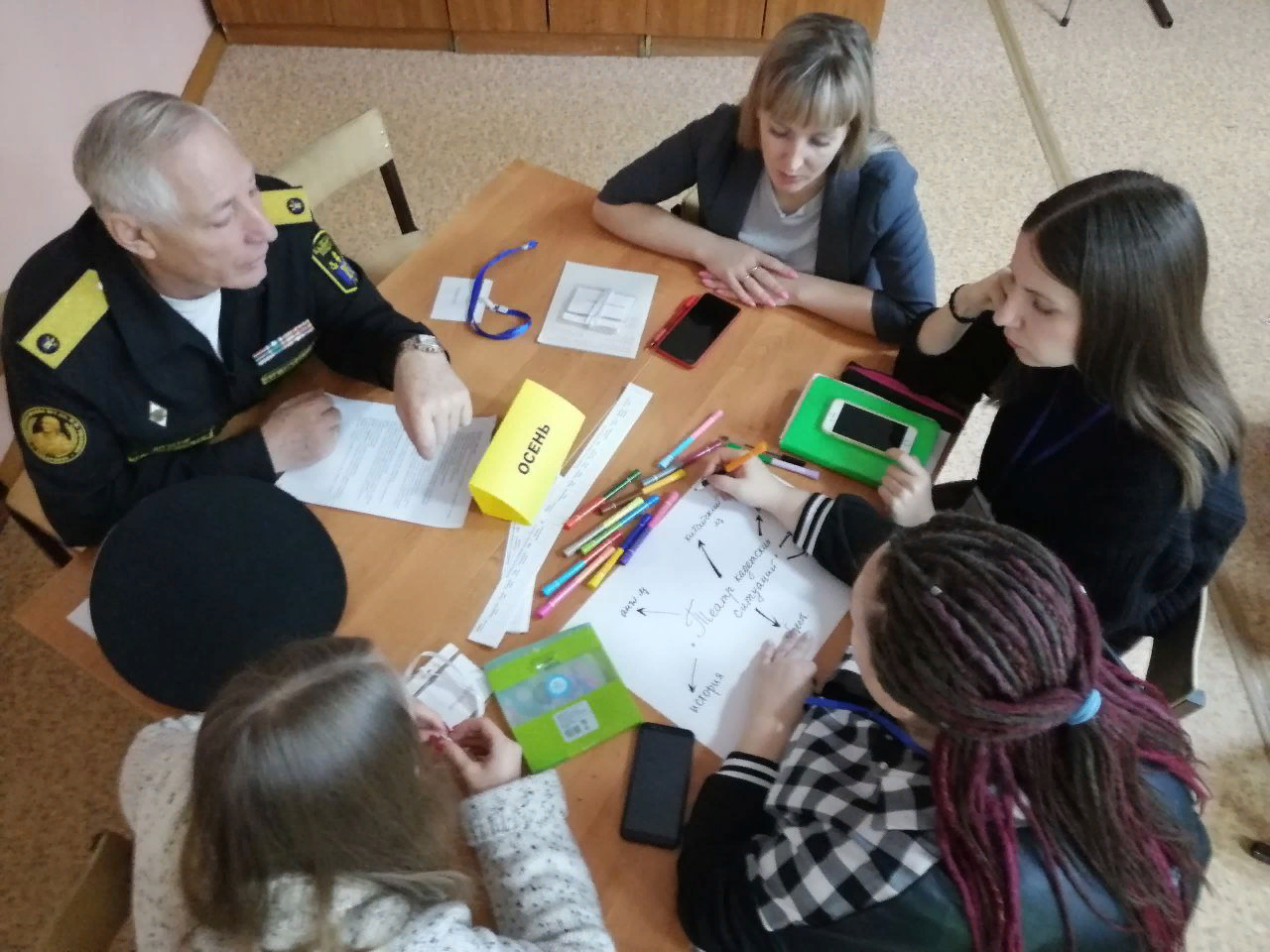 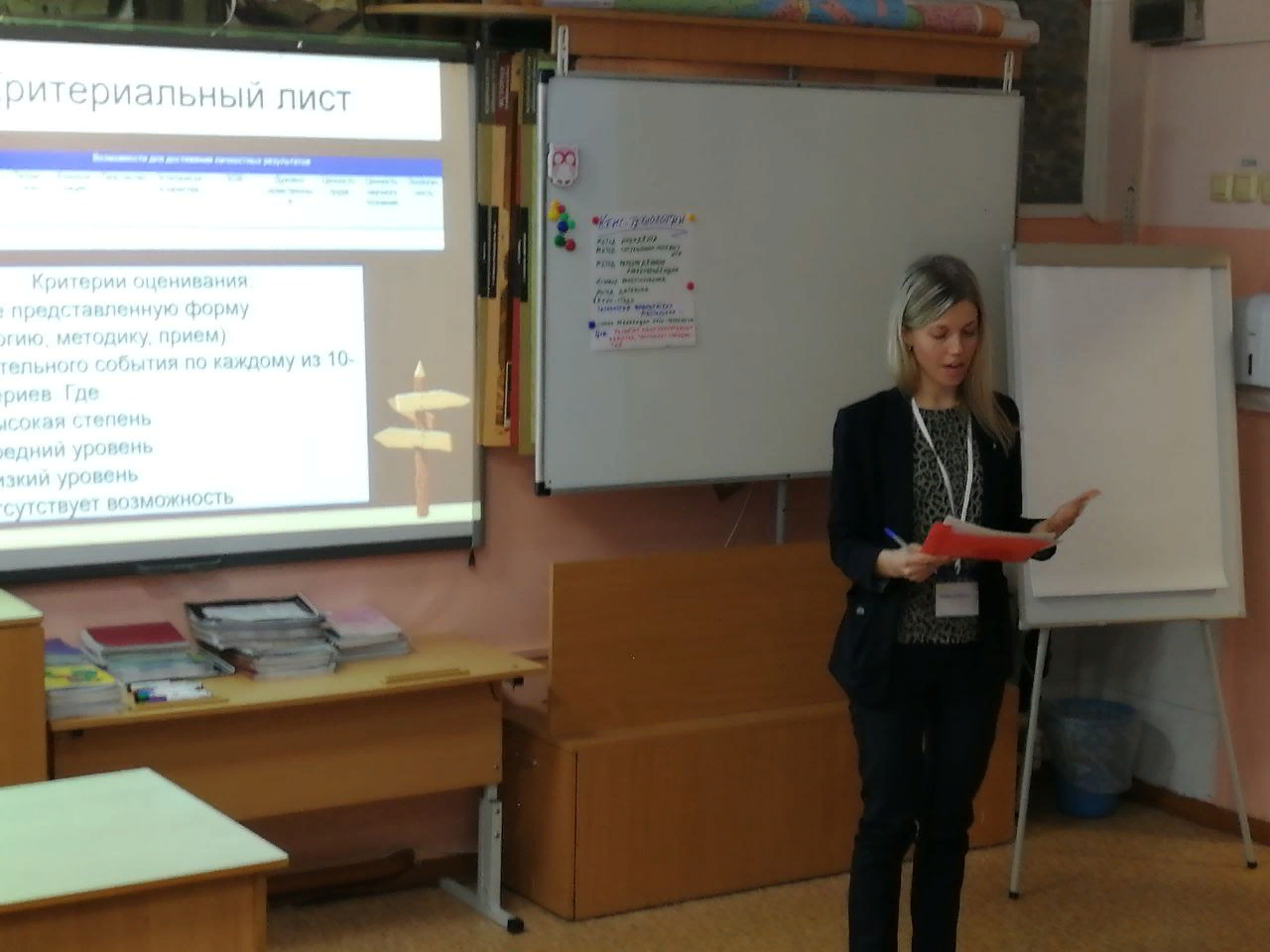 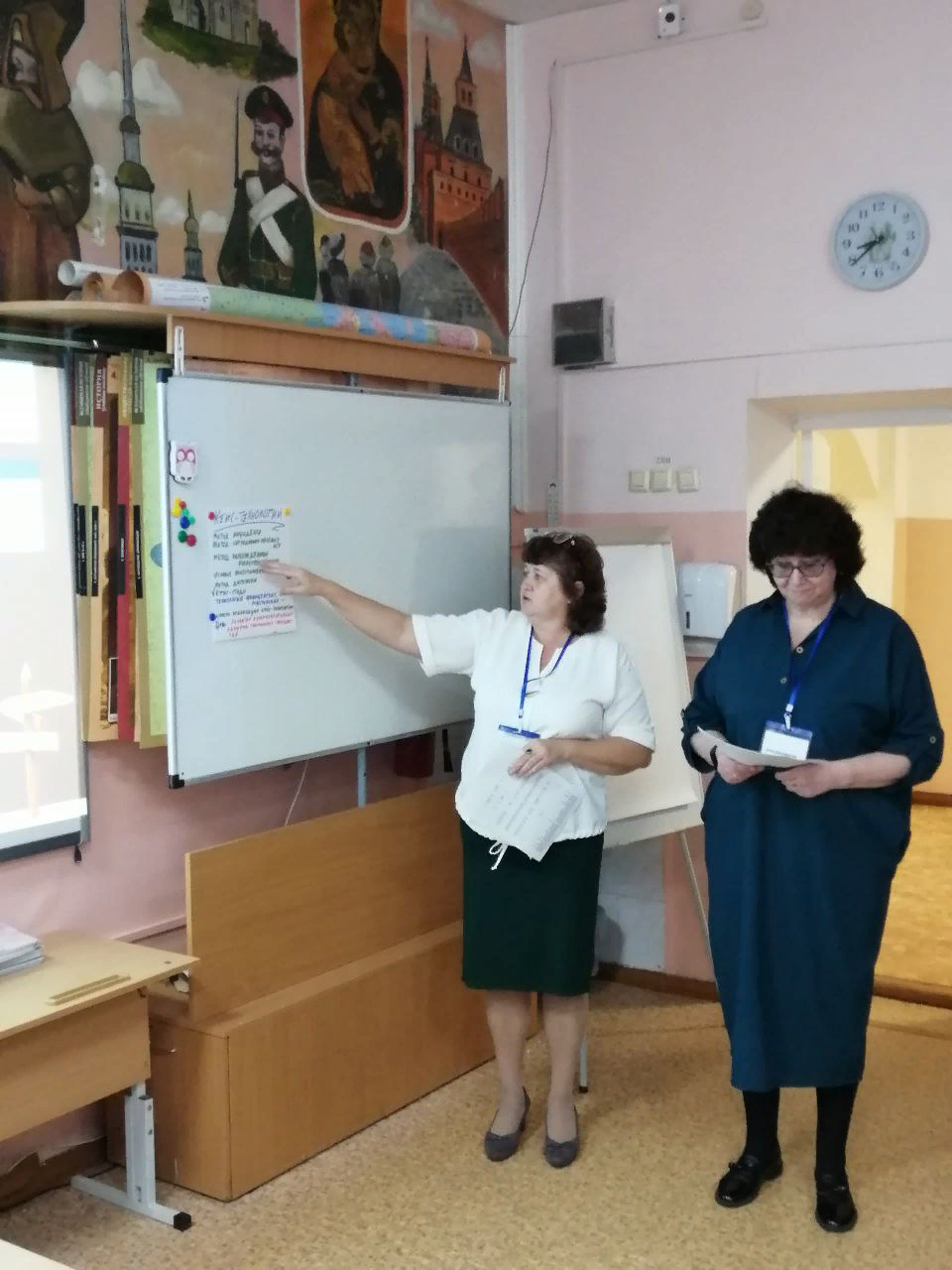 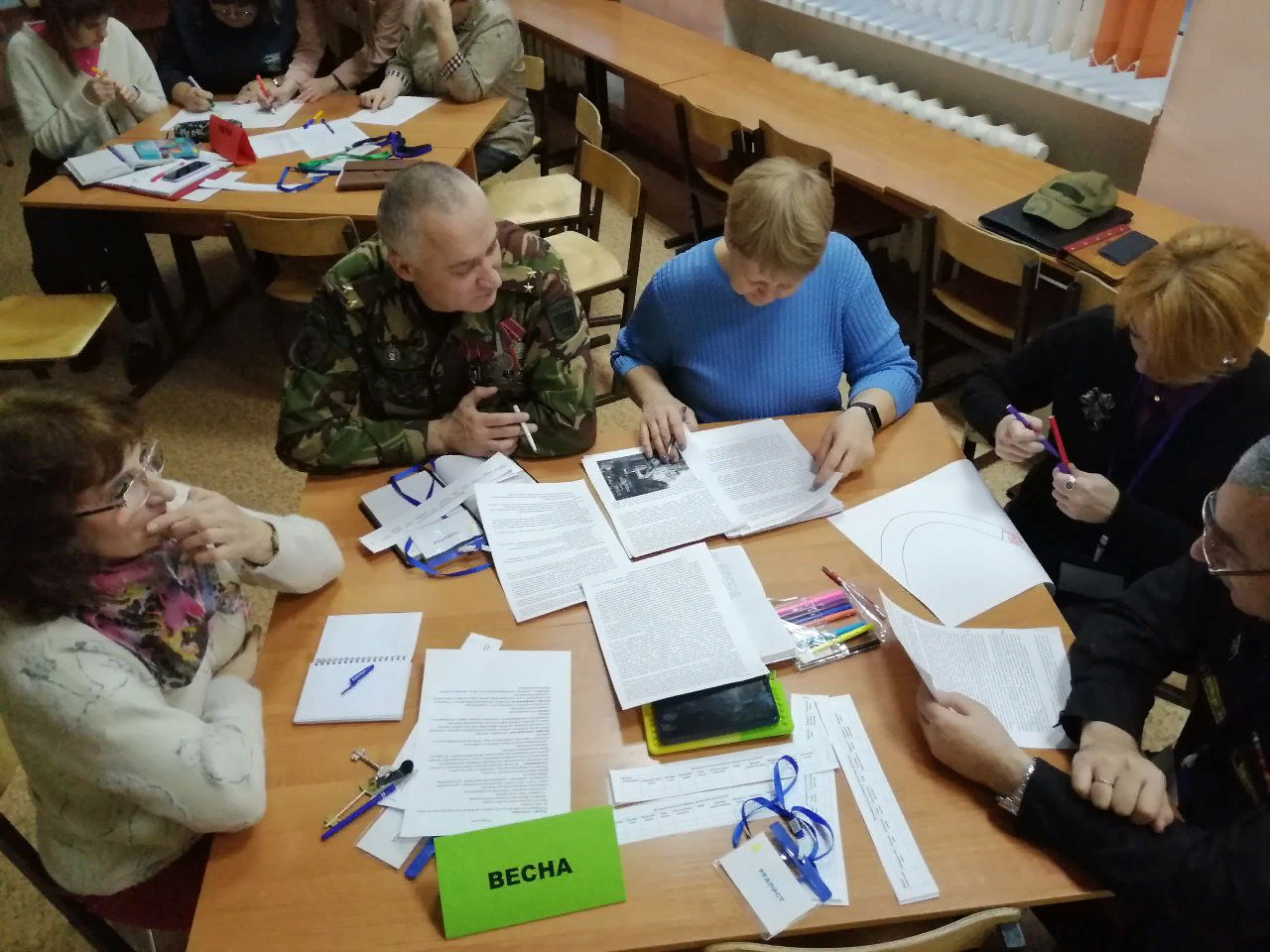 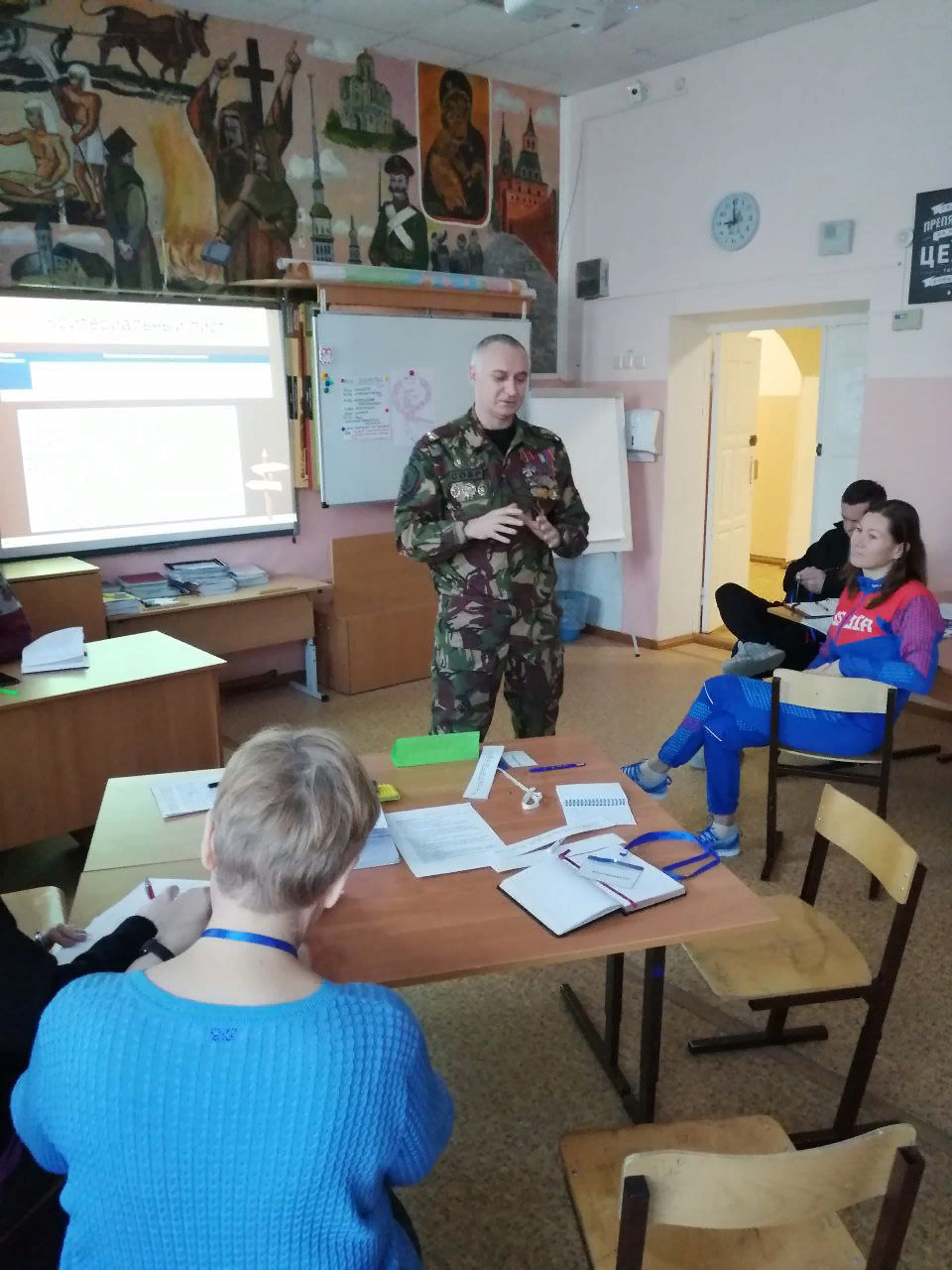 Проведение стажировок
Стажировка на базе МБОУ кадетской школы №1 им. Ф.Ф. Ушакова для слушателей курсов «Преодоление школьной неуспешности: эффективные приемы обучения»
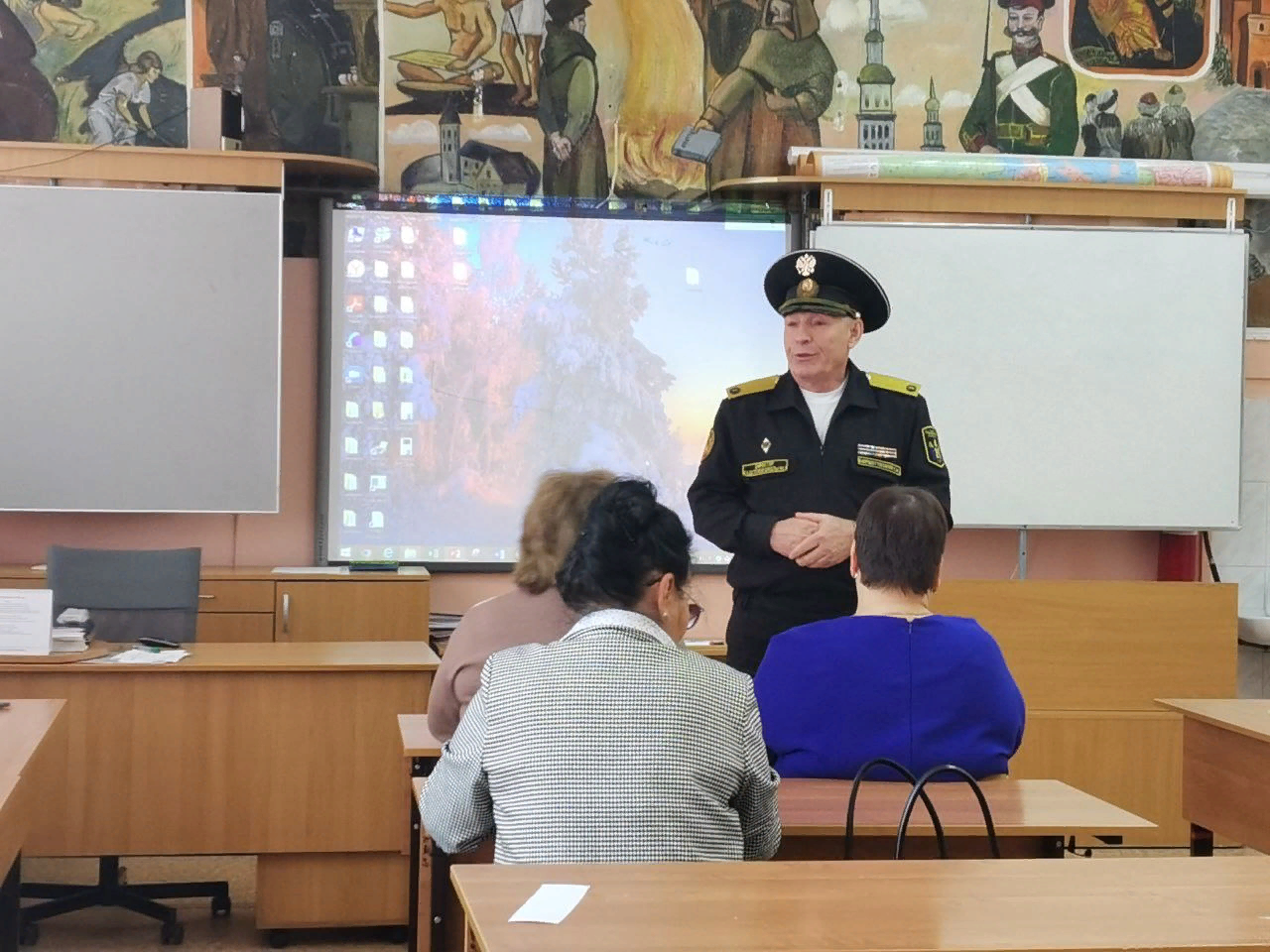 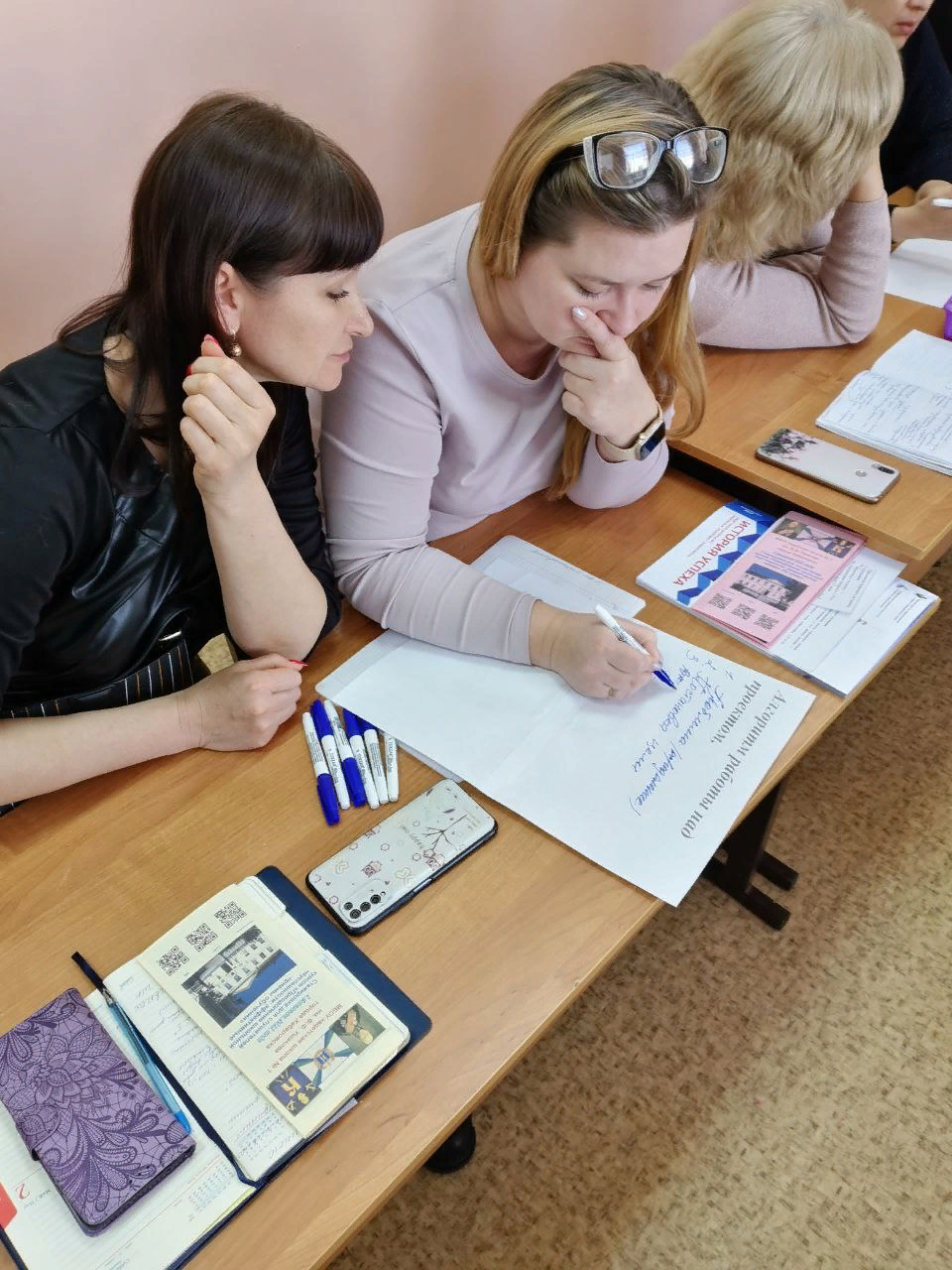 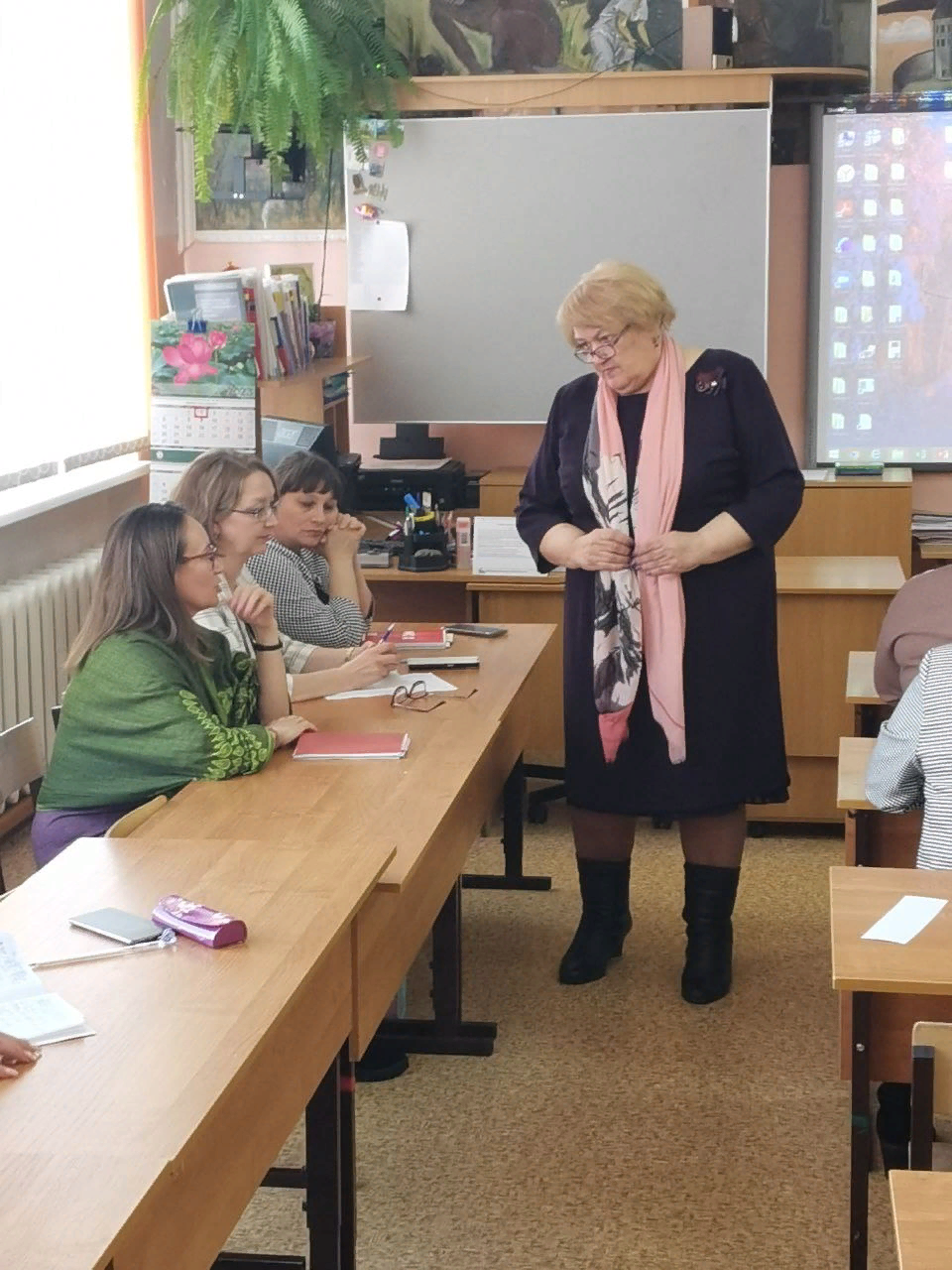 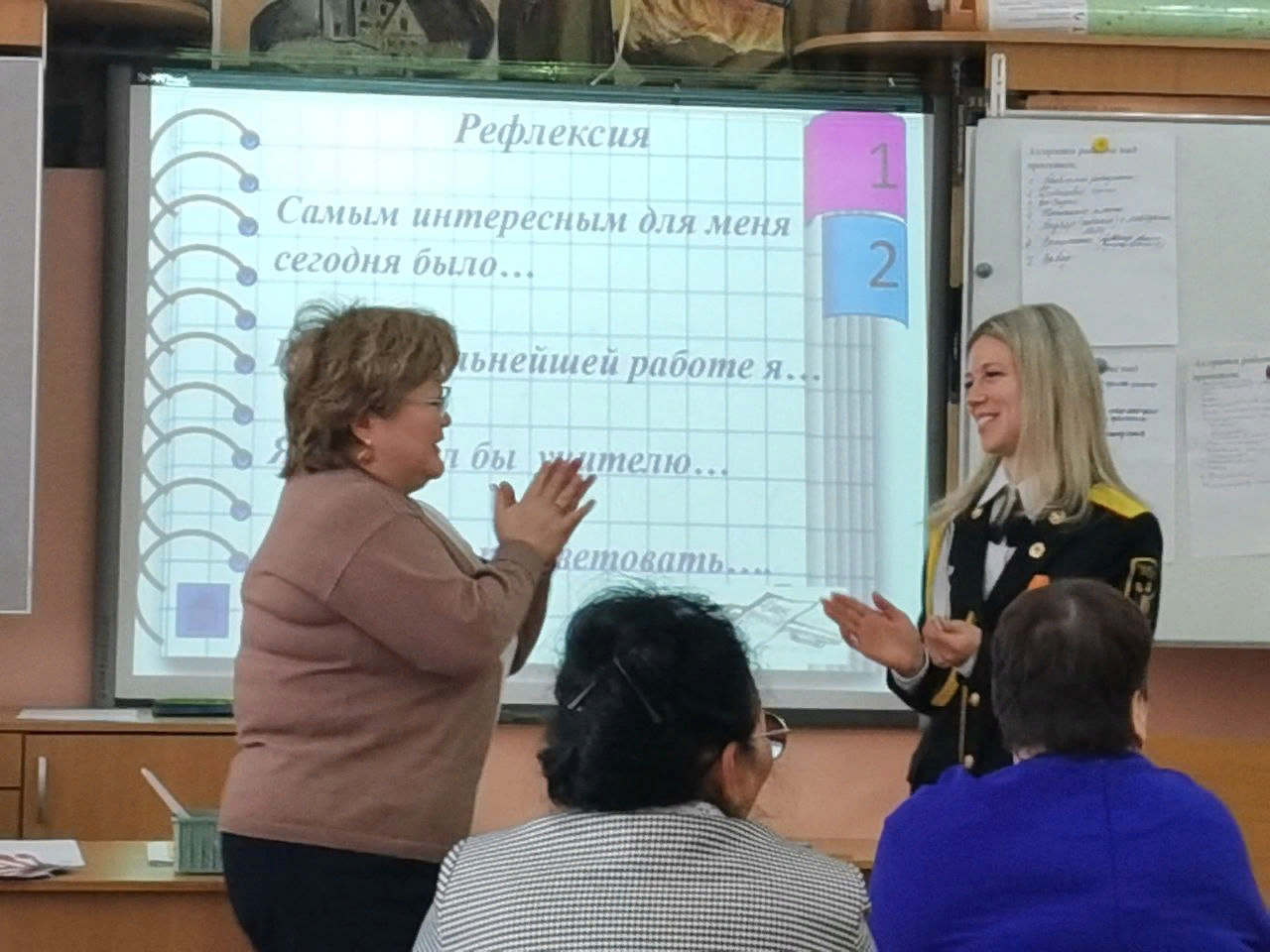 2 февраля 2023 г.
Продукты деятельности
Индивидуальные и коллективные консультации в новом формате по темам:
Индивидуальные и коллективные консультации в новом формате по темам:
Представление опыта в виде выступлений на различных мероприятиях